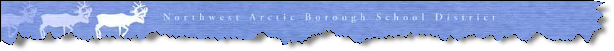 Welcome!
Northwest Arctic Borough 
School District
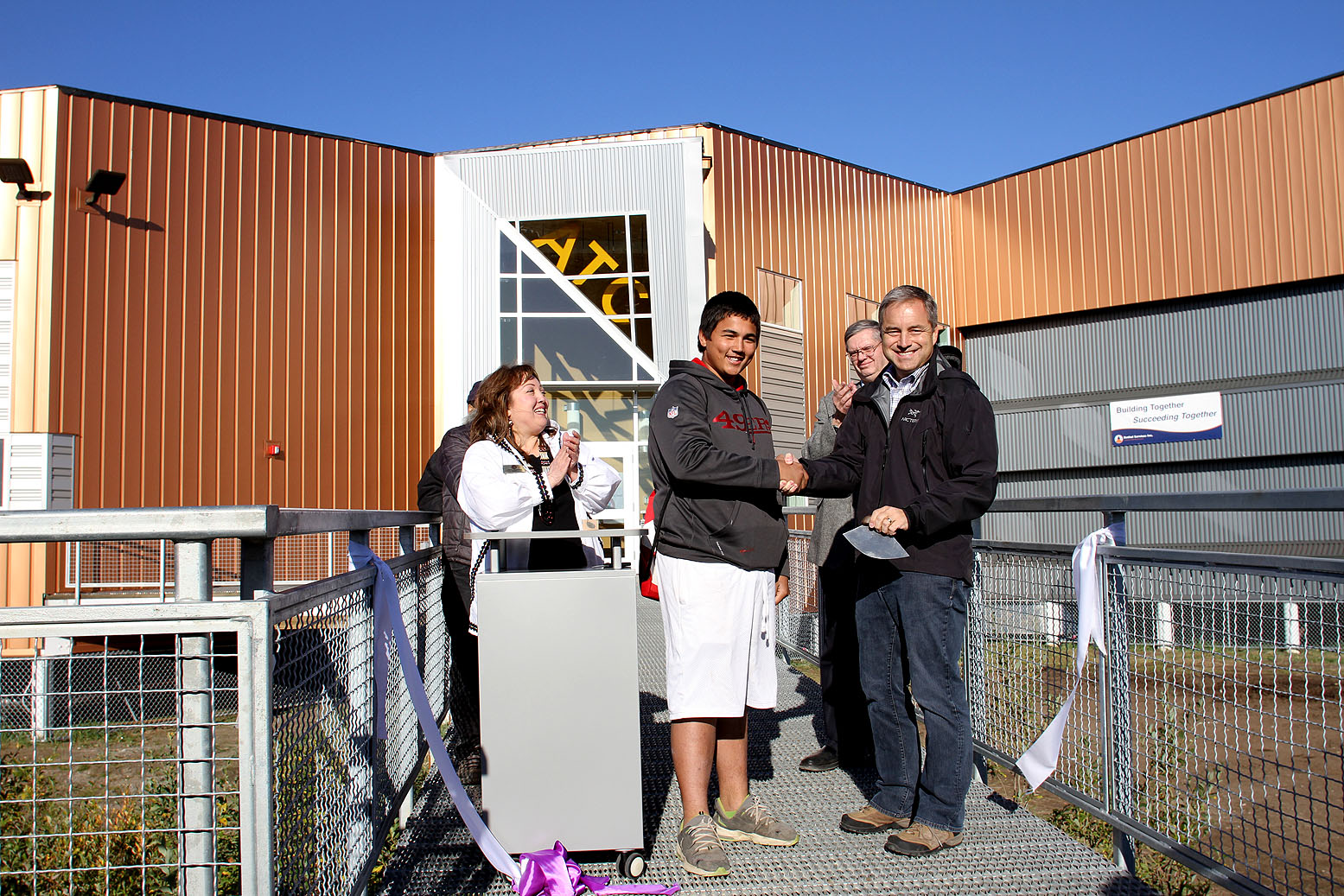 Governor Sean Parnell at dedication of ATC and Star of the Northwest Magnet School
1
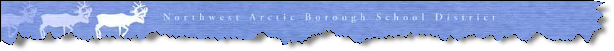 Home of the Star of the Northwest Magnet School and 
Alaska Technical Center
Our program is special in that we are the only school district in the State of Alaska to also have a post-secondary vocational school:  the Alaska Technical Center (ATC).   ATC has been in operation for 31 years.
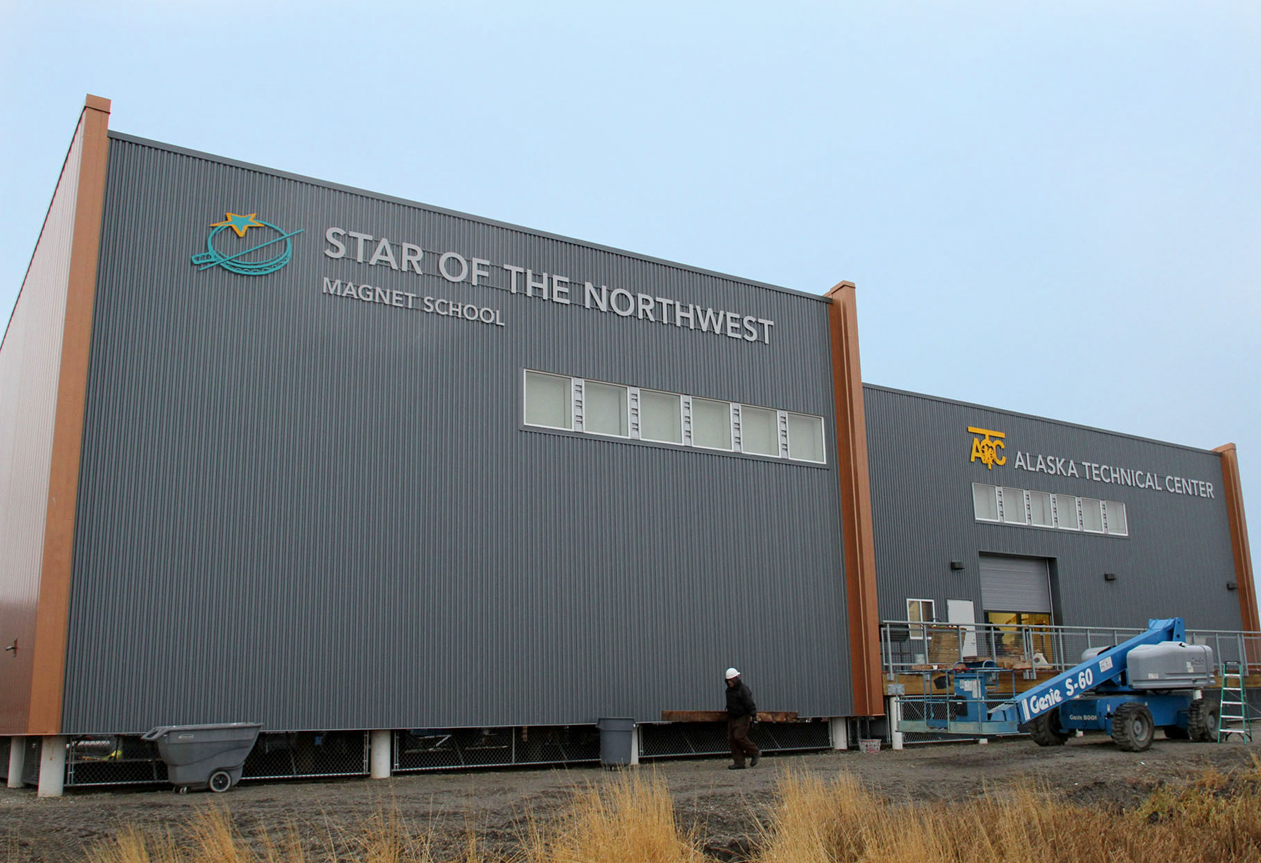 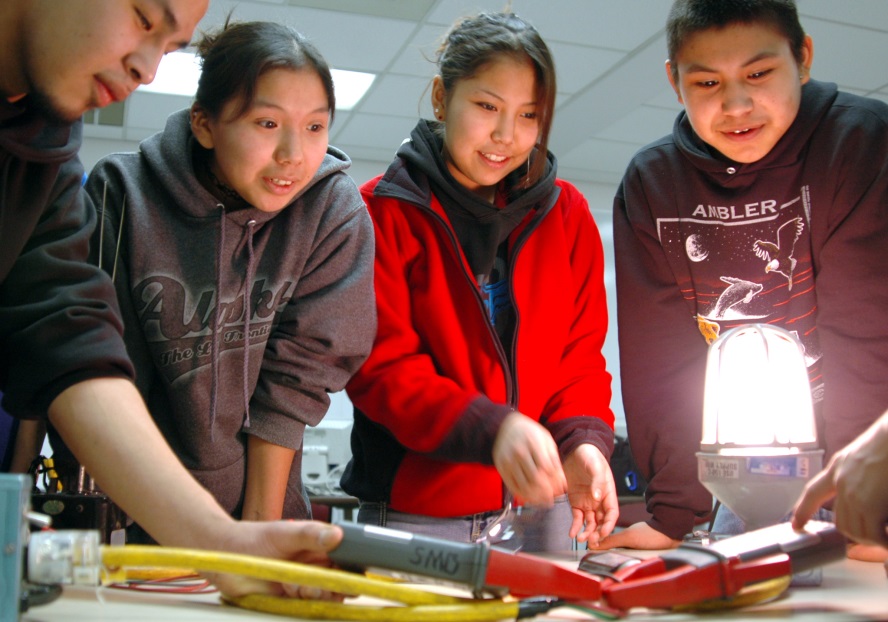 2
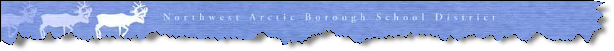 That’s why it was natural for us to establish the Star of the Northwest, a grade 11 to 14 Magnet School.  The school will bring cost saving to the State and expanded public choice in education.

We have chosen career pathways that meet the needs of high demand jobs state-wide and in rural Alaska.

Increased college access
through University of Alaska
partnerships which improves
lifelong learning opportunities
for students.

Employment readiness through 
work skills and customer service;
work experience/internships.
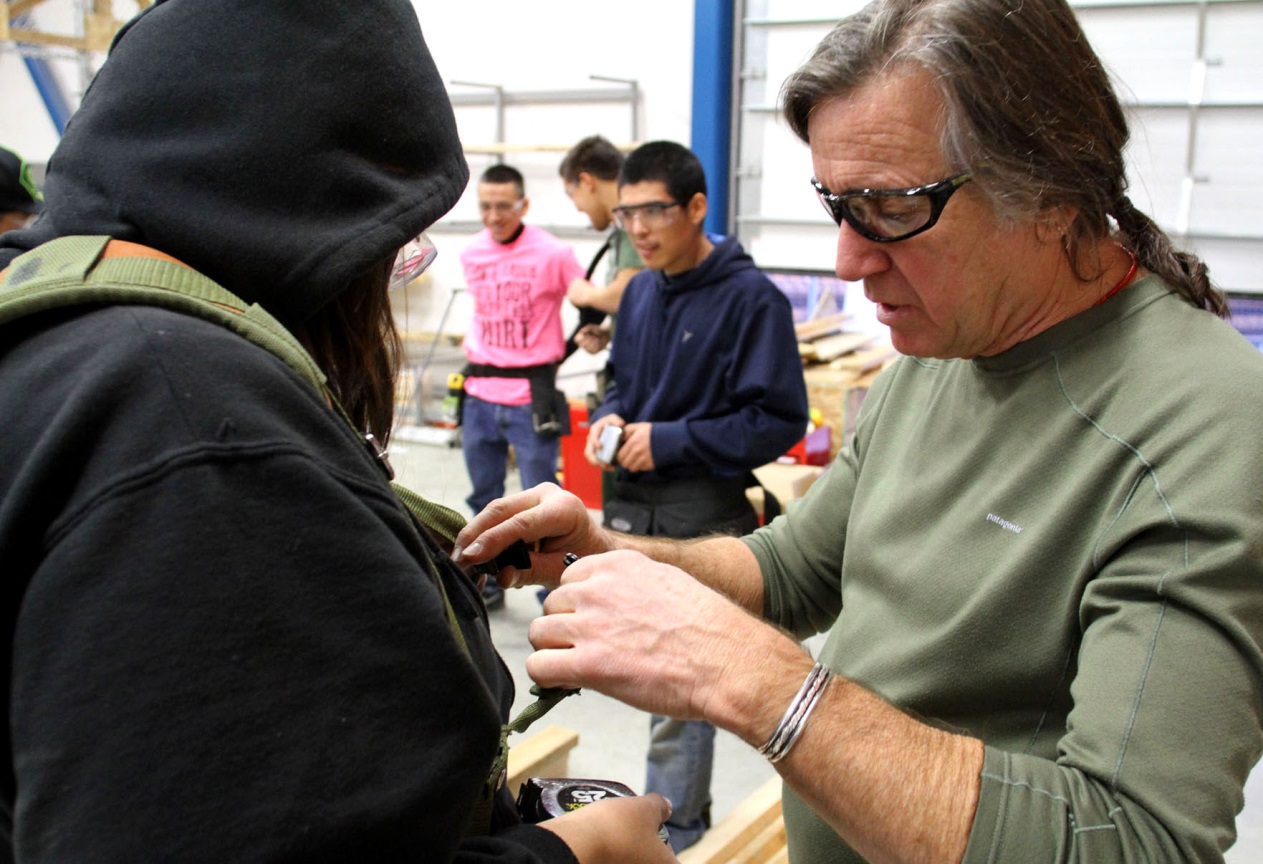 3
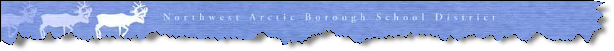 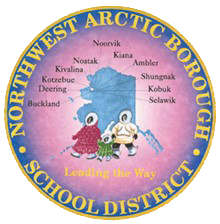 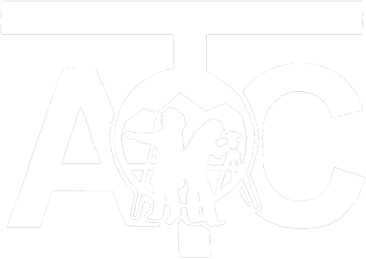 Primary Partners
Northwest Arctic Borough 
University of Alaska, Fairbanks and Chukchi Campuses
Alaska Technical Center
Shell Oil 
Conoco Phillips
NANA
Maniilaq
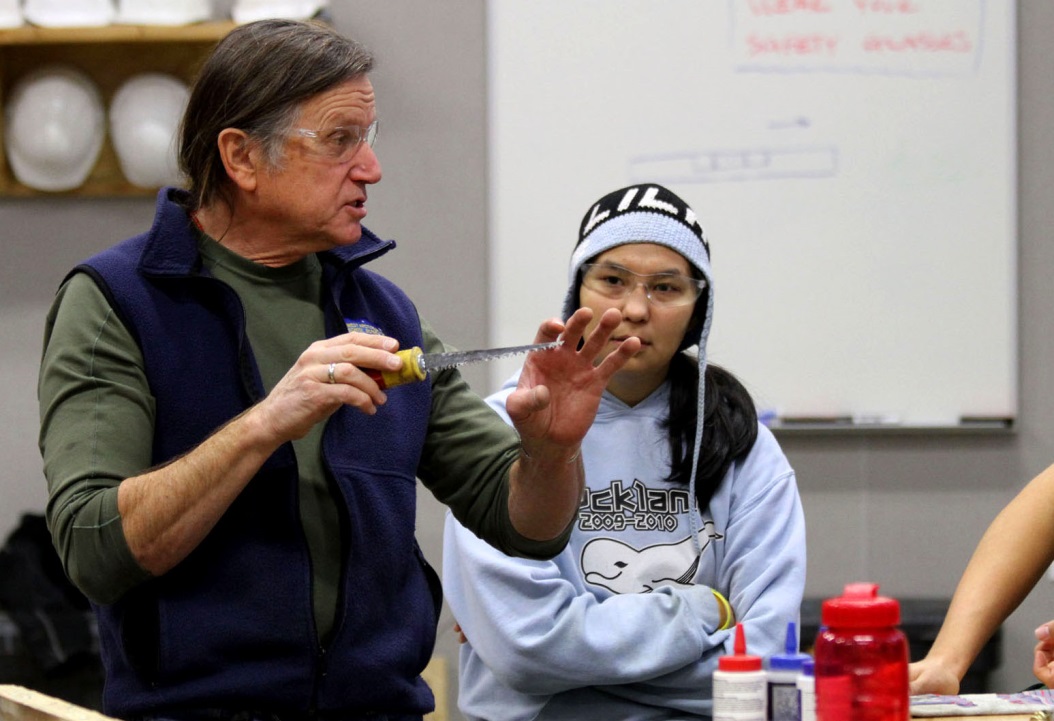 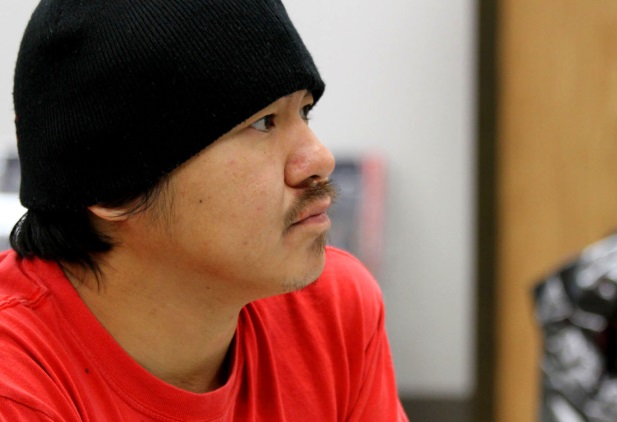 4
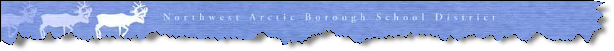 A Statewide Residential High School Program Based in Kotzebue

40 Bed Dormitory – Starting in January 2015

4 Magnets of the Star of the Northwest:
Health Care
Education
Process Technology
Culinary Arts
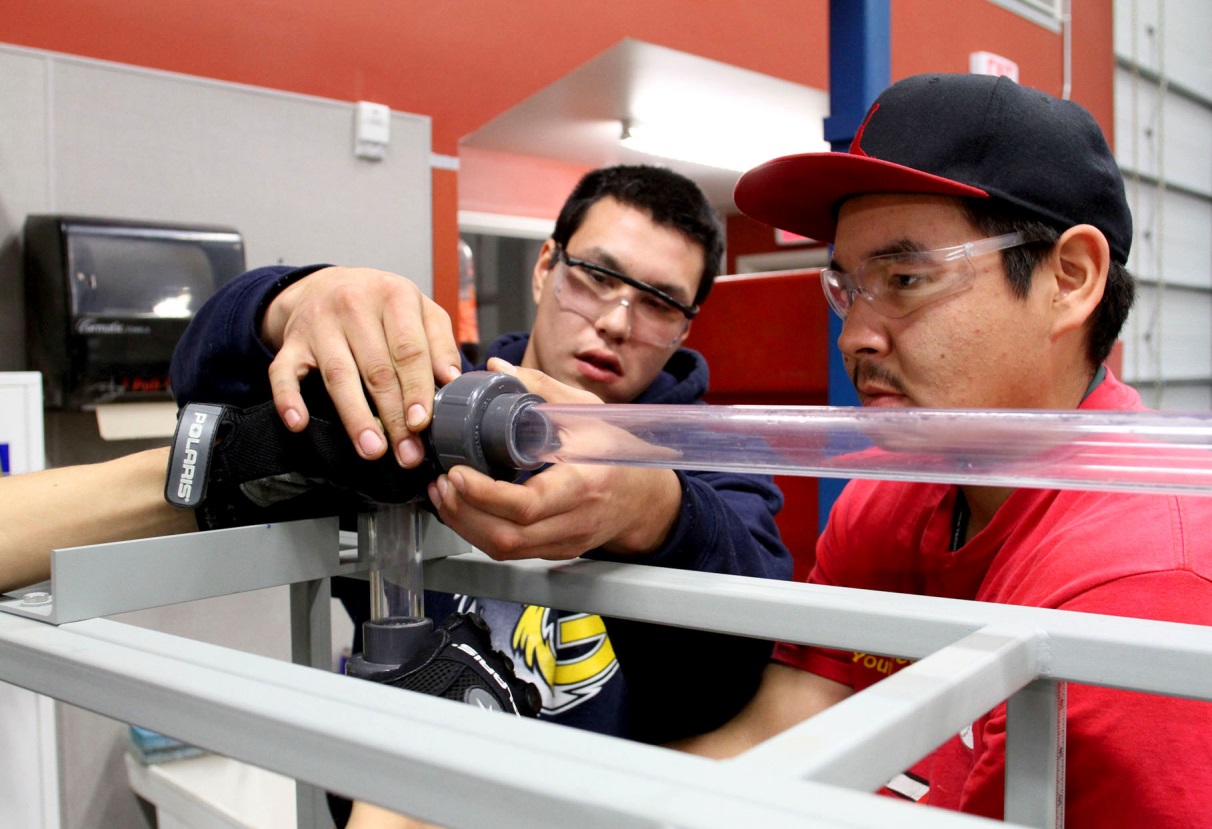 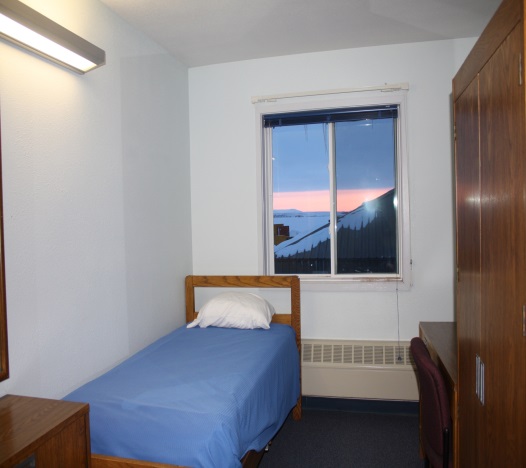 5
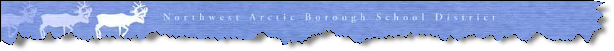 Current Enrollment Fall 2014 School Year
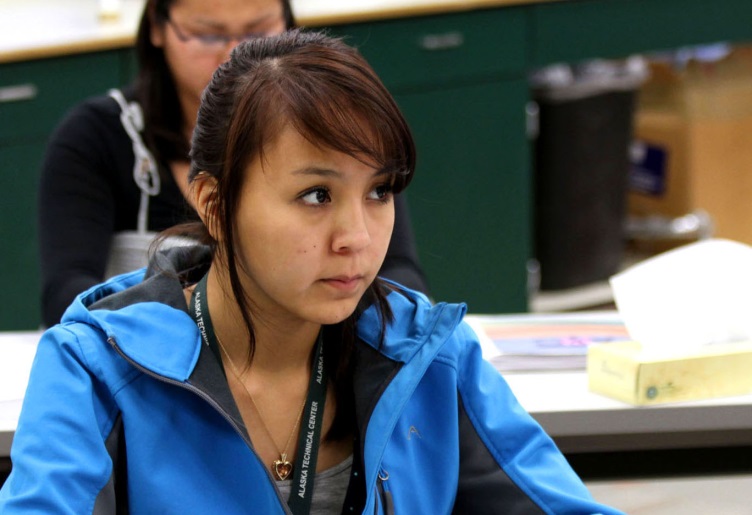 The dormitory program will start in January of 2015.  Until then, Star courses originate in Kotzebue with outside village schools participating through our interactive VTC studio broadcasting (Star Net).

Courses taught last semester:
Introduction to Education – 24 students
Introduction to Health – 52 students
Introduction to Office Occupations – 49 students
Many of these students will receive University Tech Prep credit from UAF
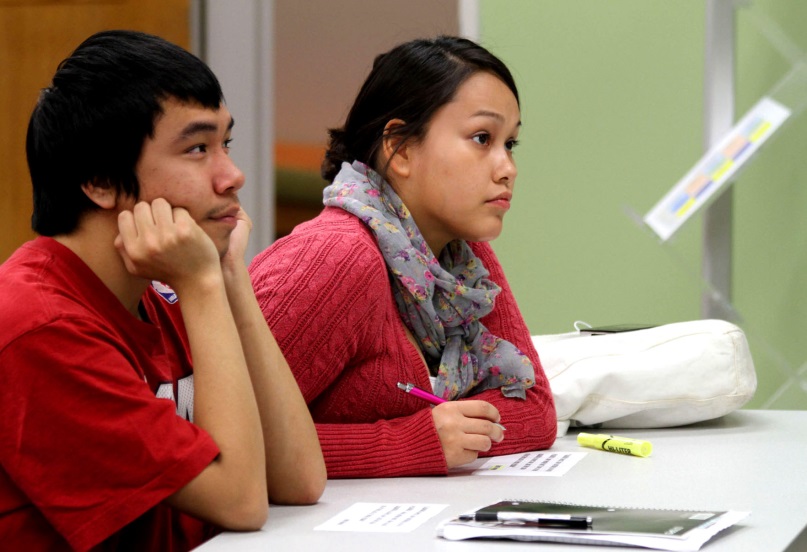 6
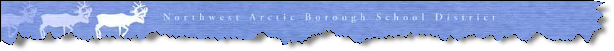 With the remodel and addition, ATC/Star of the Northwest has 35,000 sq. ft. of space for Offices, Health Occupations, Shops, and Classrooms.
ATC programs include:
Specific instructional areas include Adult Basic Education (ABE/GED), Welding, Millwright, Process Technology, Carpentry, Plumbing, Electrical, Heating, Health Occupations, Office Occupations, and Culinary Arts.
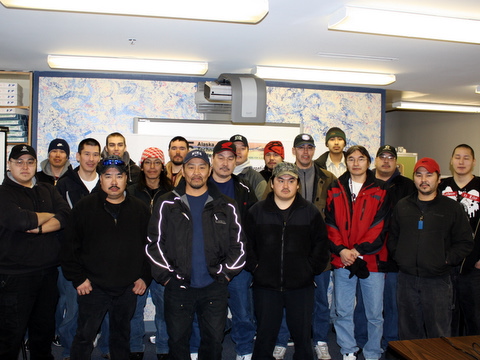 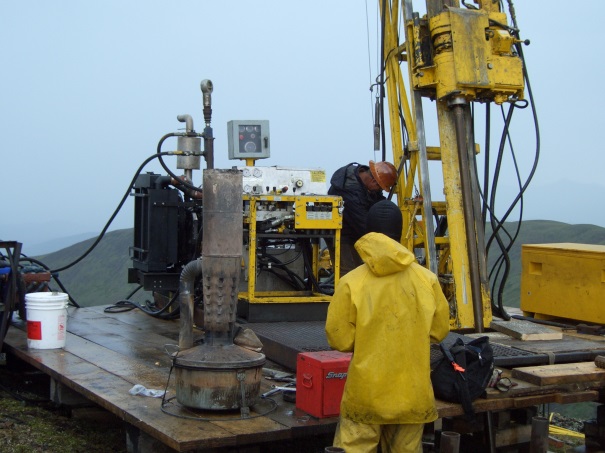 First cohort in 2009, Core Drillers Graduating Class.
7
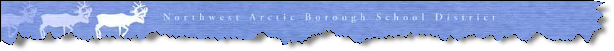 Facts About the Northwest Arctic Borough School District from the 2010 Alaska Census
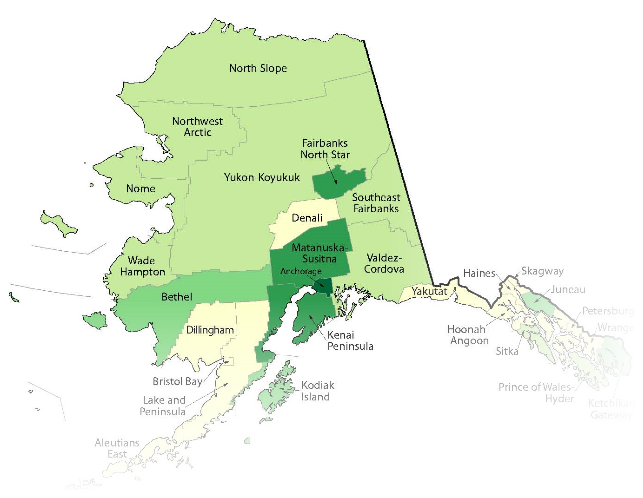 Northwest Arctic Borough: 
7,523 Residents
81% Alaska Native
39,000 Square Miles (larger than the state of Indiana)
The only school district with a post-secondary vocational center:  Alaska Technical Center (ATC):  our 13th school.
12 Schools in 11 villages
The 11th largest District in Alaska
State funding operations budget of about $60 million
8
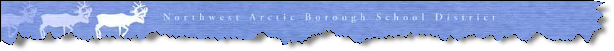 Student Enrollment, Fall 2013
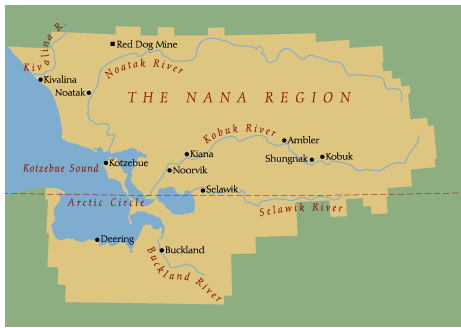 Northwest Arctic Borough School District
NWABSD serves 1878 K-12 Students, and 189 Preschool Students, for a total of 
2067 Pre-K -12 learners.
Student Population is 95% Alaska Native & 88% Free and Reduced Lunch
9
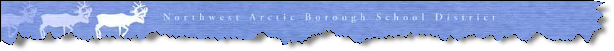 District Demographics (2011-2012)
87% Attendance Rate
11.26% Dropout Rate
12.24% of the student population has an IEP and is receiving special education services.
25.37% of the students are classified as English Language Learners.
88% Average District Poverty Rate.
Through the Years of No Child Left Behind, what was left behind was our CTE vocational technical courses.  In our 10 high schools we only had 3 schools with vocational programs.  We began to rebuild our CTE courses so now CTE is offered in all of our schools.

As a result, Here is what has happened to our Graduation Rate:
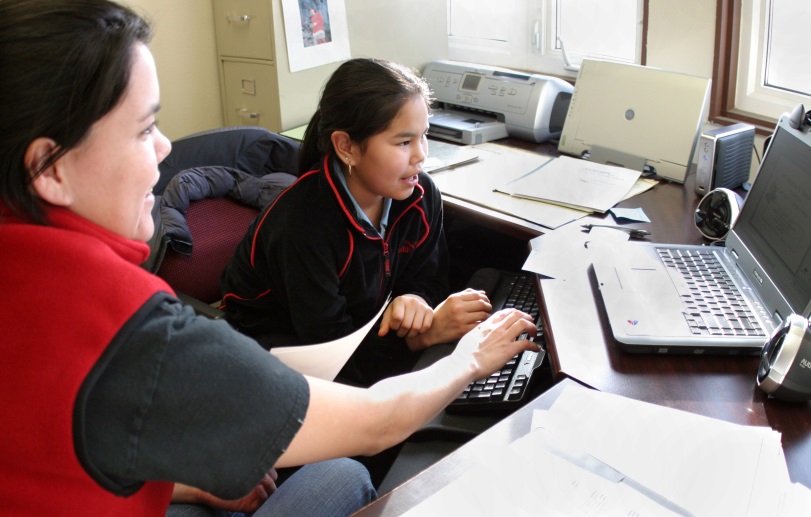 10
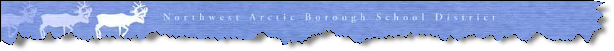 Additionally, of those students who have taken 2 or more courses in a CTE career pathway, they have a graduation rate of 83.3%.  

We have proven for ourselves in Northwest Arctic that CTE and job training makes a huge difference in the success rate of our students.
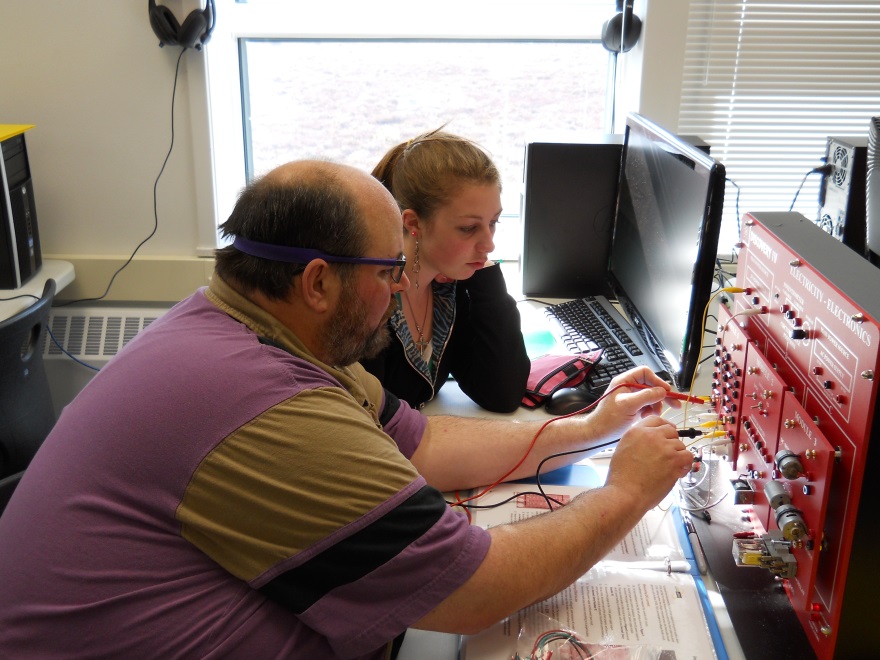 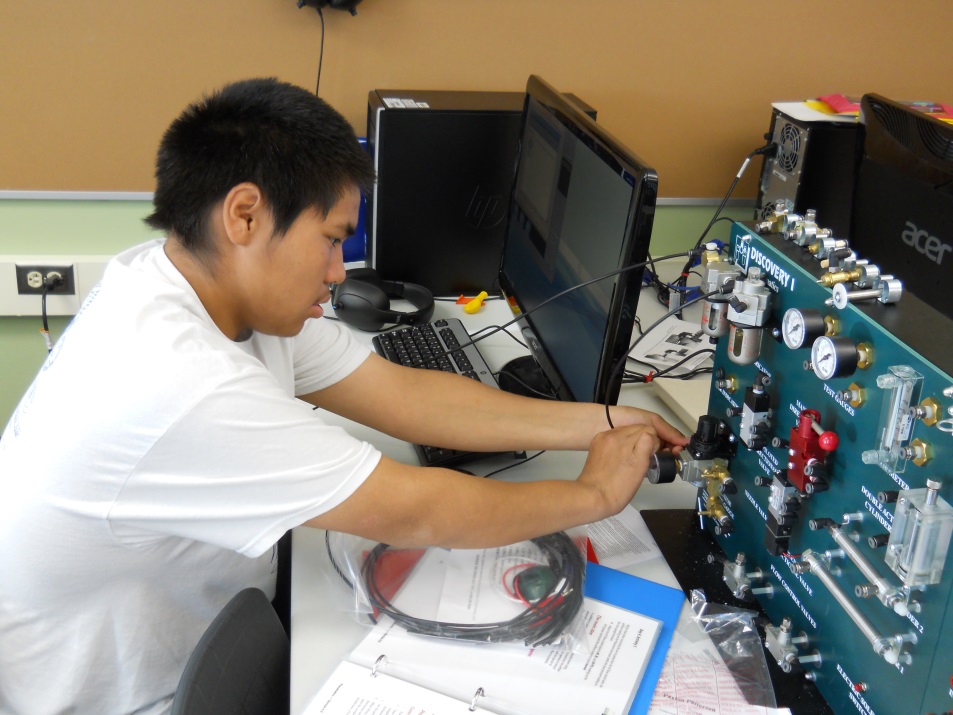 11
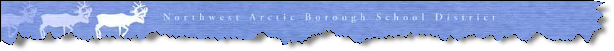 Dormitory Cost of our High School Program for 40 boarding students based upon a reimbursement of $1,184 per student per month:

The staffing of our dormitory with dorm attendants, instructional study aides, round the clock supervision, weekend activities and supervision, plus food service will cost about $974,000 for a full 180 day school year.

The current law allows for a reimbursement of $1,184 per student:
$1,184 x 40 = $47,360 per month
$47,360 x 9 months = $426,240 for the year

The dormitory will be an operational
 net loss to our School District of 
$547,760 for the year.
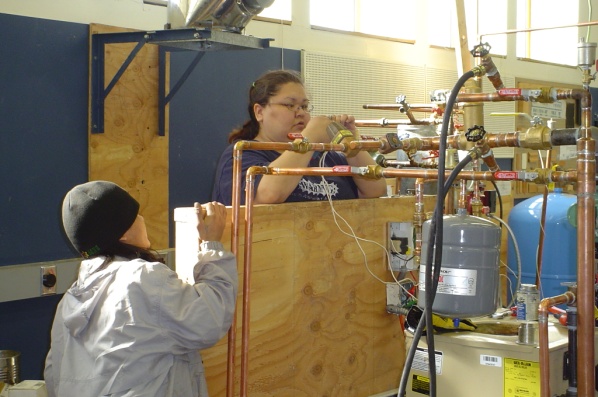 12
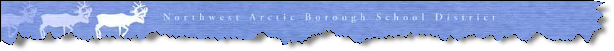 Dormitory Cost of our High School Program for 40 boarding students based upon a reimbursement of $1,876 per student per month:

The staffing of our dormitory with dorm attendants, instructional study aides, round the clock supervision, weekend activities and supervision, plus food service will cost about $974,000 for a full 180 day school year.

If the law is changed to the new amount of $1,876 per student:
$1,876 x 40 = $75,040 per month
$75,040 x 9 months = $675,360 for the year

With the increased stipend amount to
$1,876 per month the dormitory will be 
an operational net loss to our School 
District of $298,640 for the year.
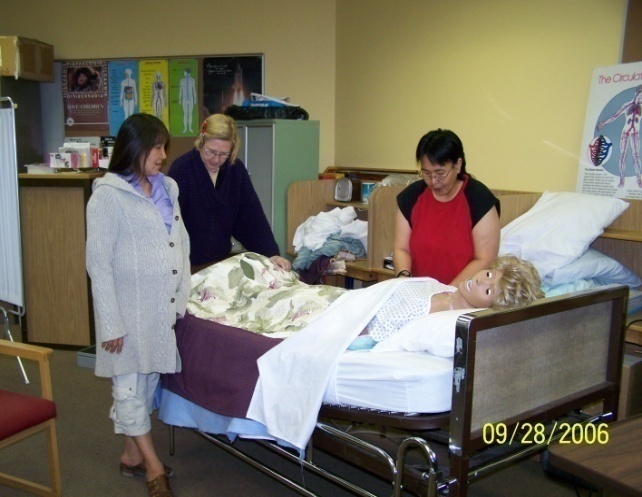 13
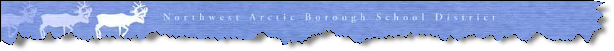 We will measure success though: 
an improved graduation rate, 
program completer’s rate, 
job placement rate, 
increased partnerships with 
business and industry, 
other organizations, 
and State agencies,
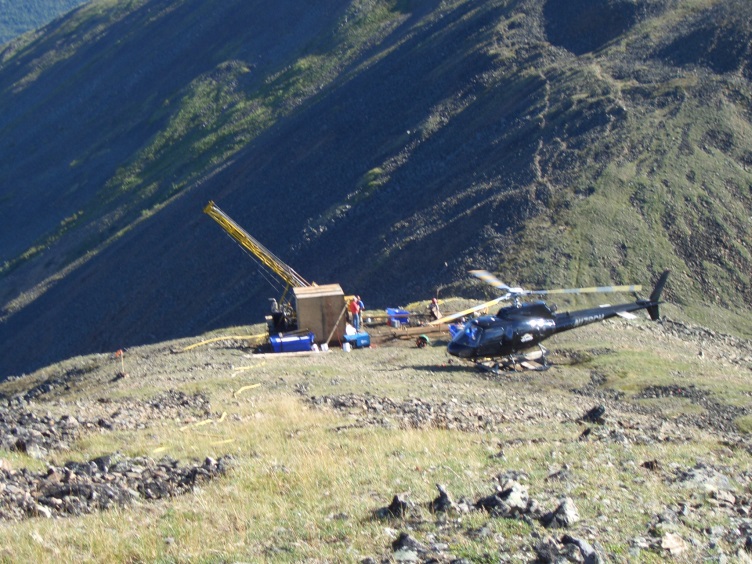 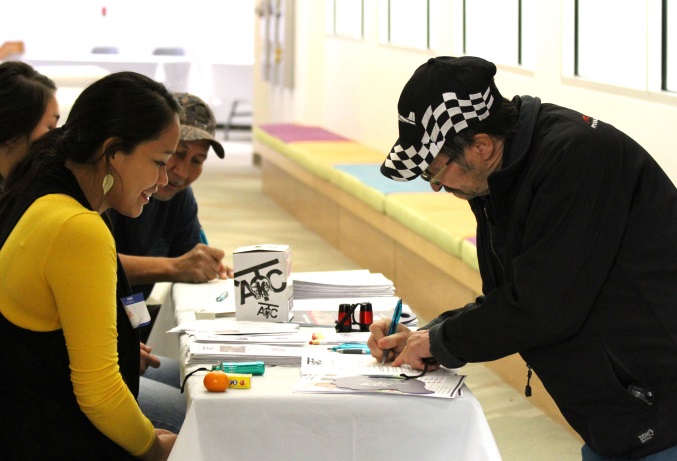 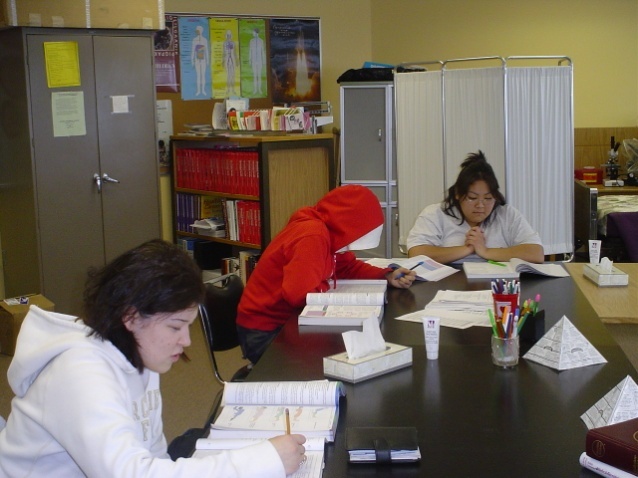 14
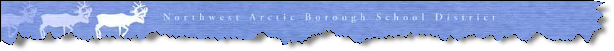 Challenges We Will Face
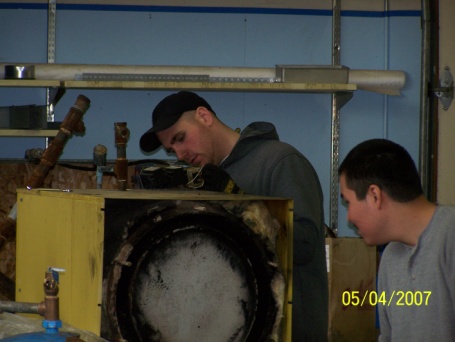 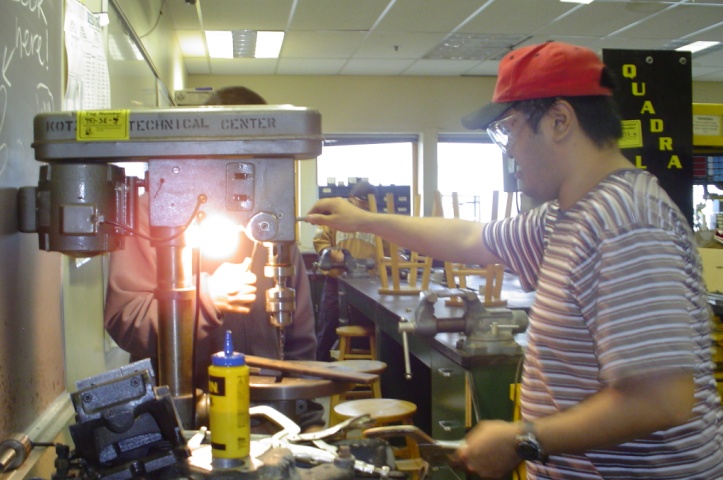 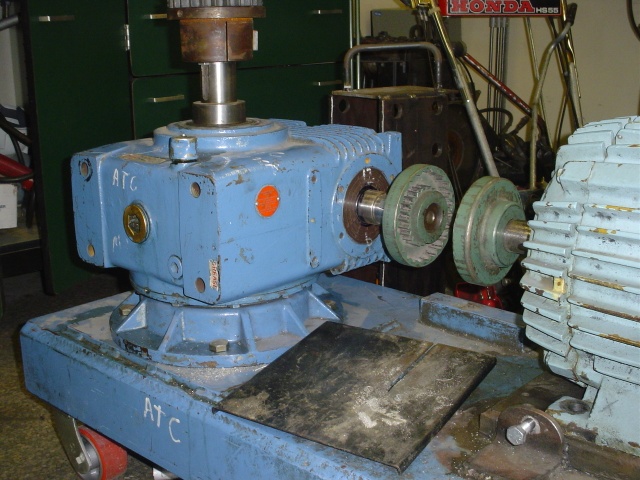 15
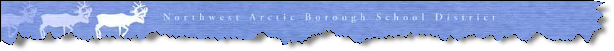 A significant funding shortfall because of the low stipend rate for boarding students, unsure funding in the near term for schools in Alaska; stability of programs because of potential budget cutbacks, high cost of energy in the Arctic, and worry about consistency of funding sources such as TVEP.
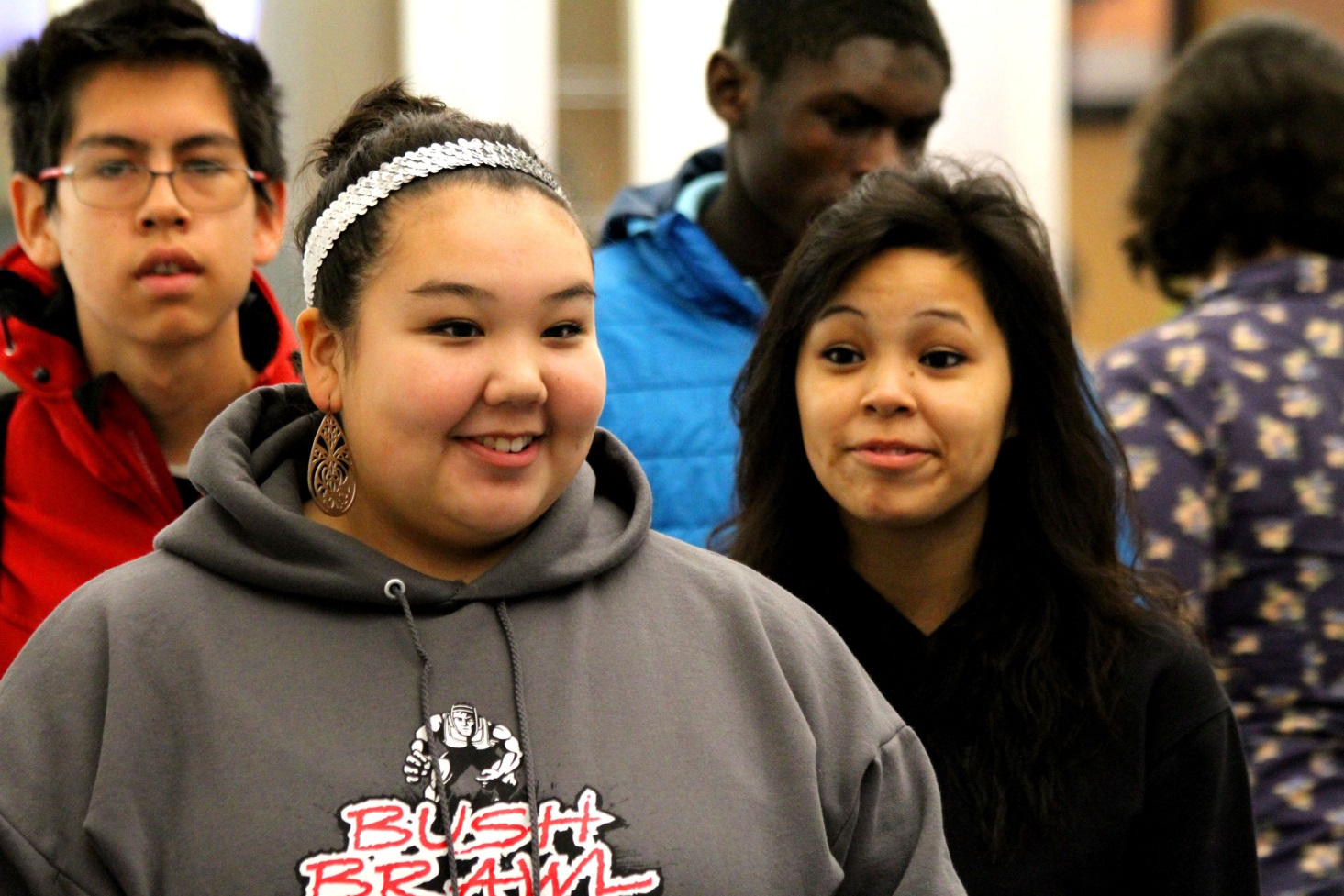 16
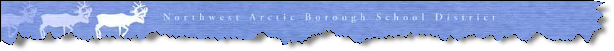 Our students need to be challenged.  High expectations bring high student results.
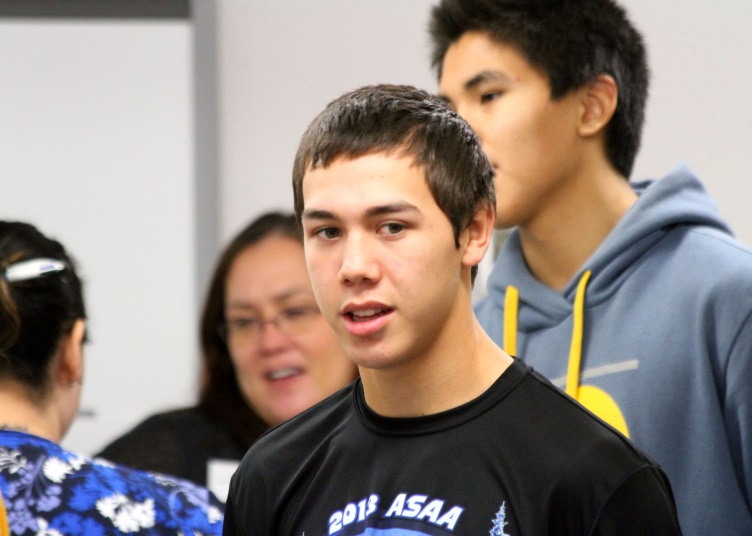 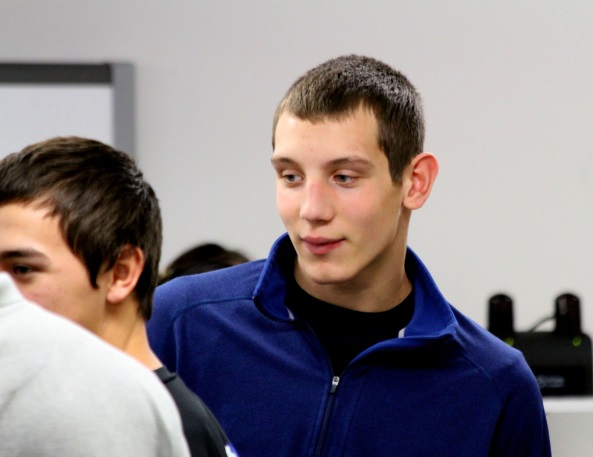 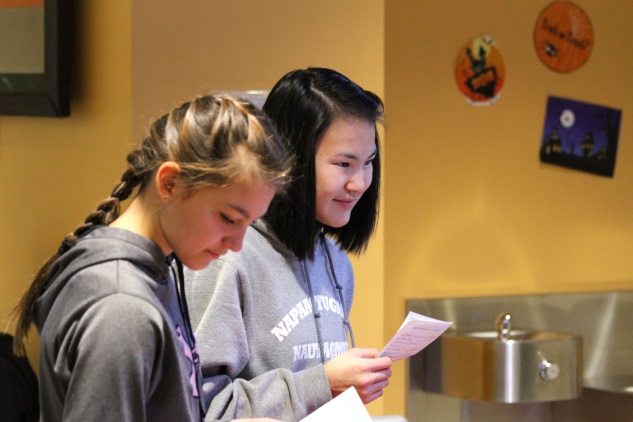 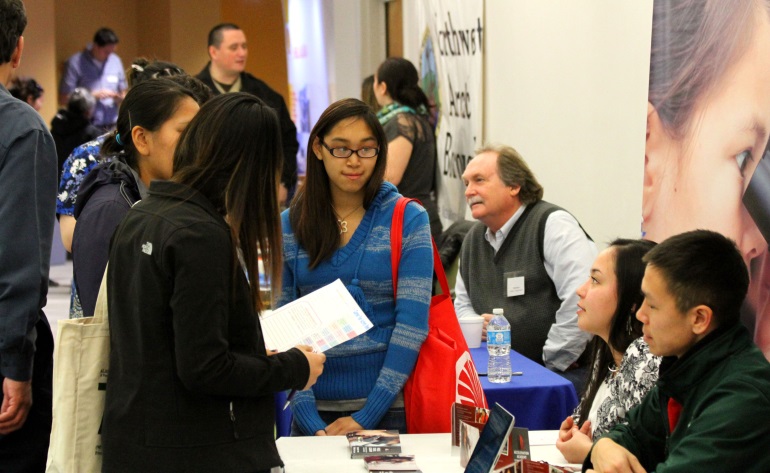 Photos from the job fair held in ATC and Star of the Northwest in Fall of 2013
17
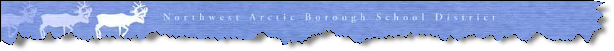 With the proper training and education our students will meet the challenges they will face throughout the 21st Century.
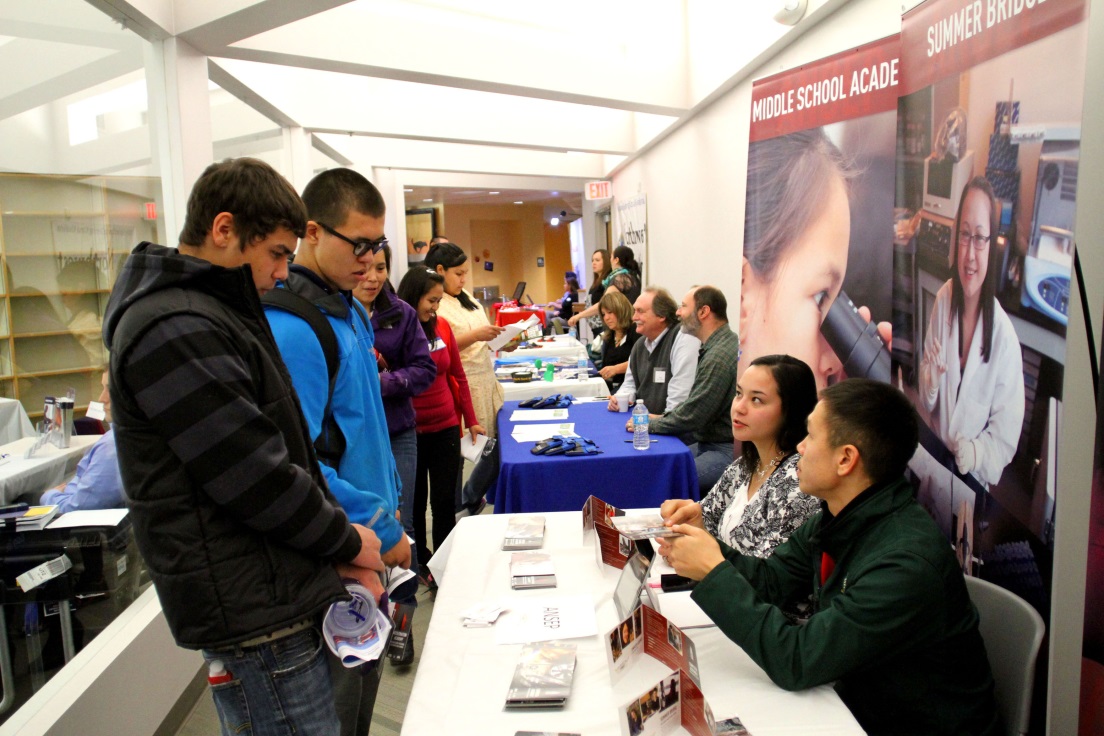 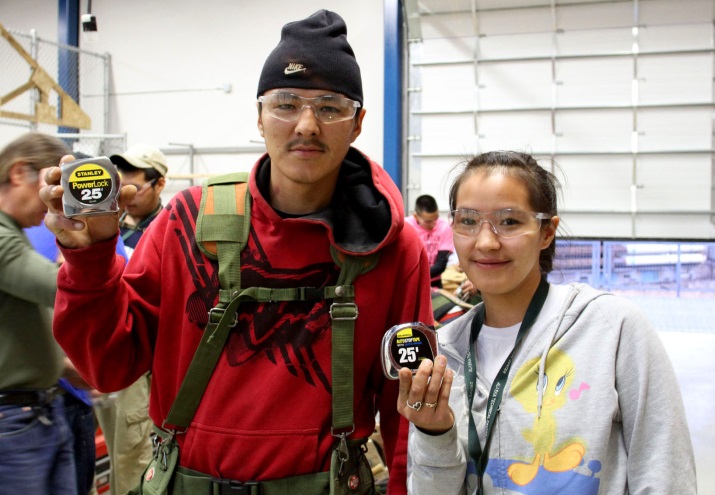 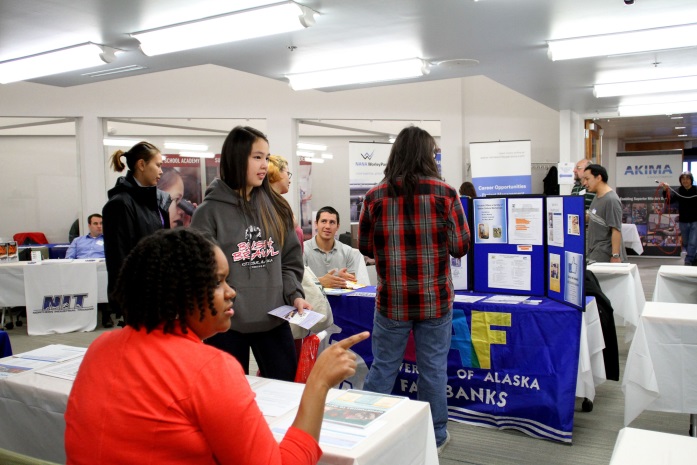 18
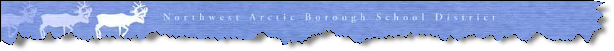 Alaska Imports 40% of its workforce

For example:  
Of 10,500 public school teachers in Alaska, 439 are Alaska Native
We import from the lower 48 states 800-900 teachers every year
High Pay jobs are filled by people from other states

Let’s train our own and fill these jobs with quality local employees
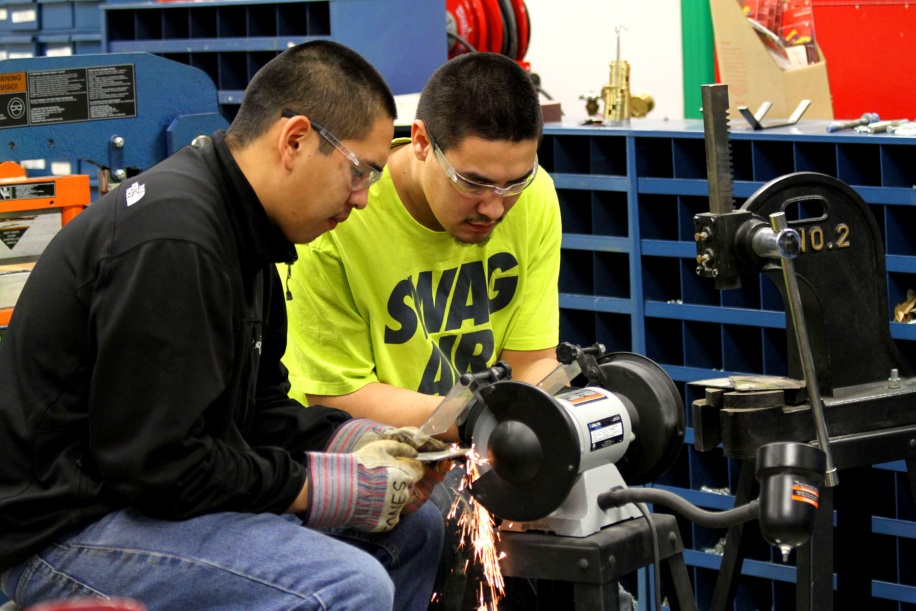 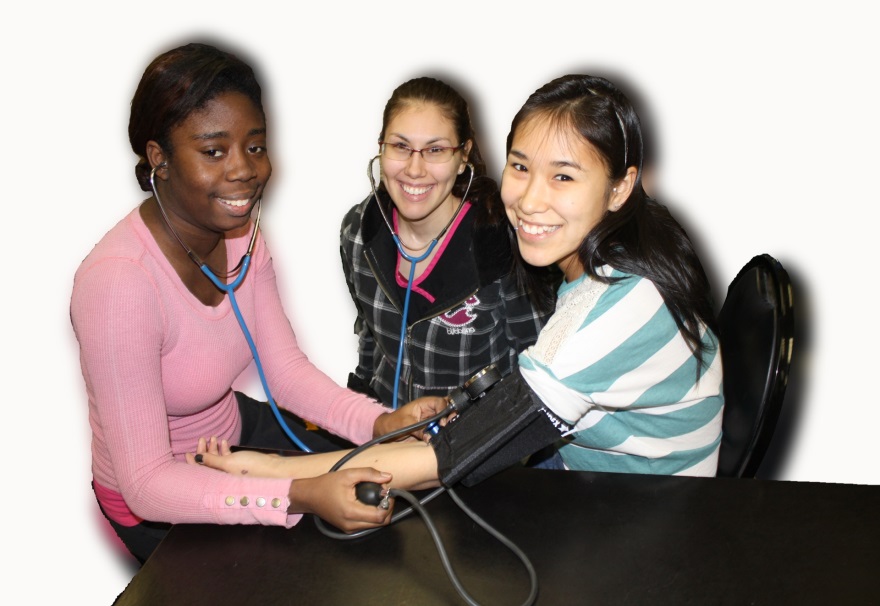 19
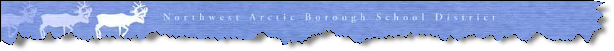 Thank You and Give Me the Training Opportunities I Will Need!
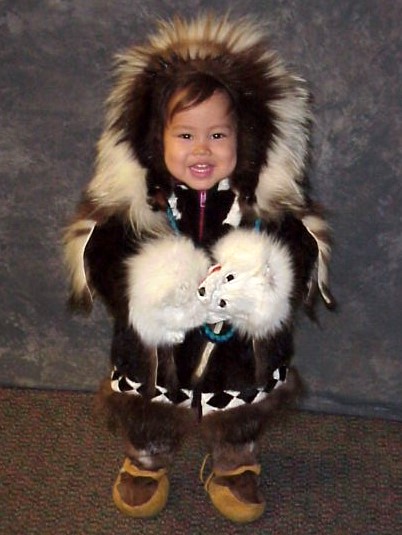 20